Mathematics Lesson 6 of 10
Measures:
Measuring objects using non standard units and using accurate language: Part 1
Miss. Molnar
Can you measure and record the length of your toy cars? Can you order them from shortest to longest?
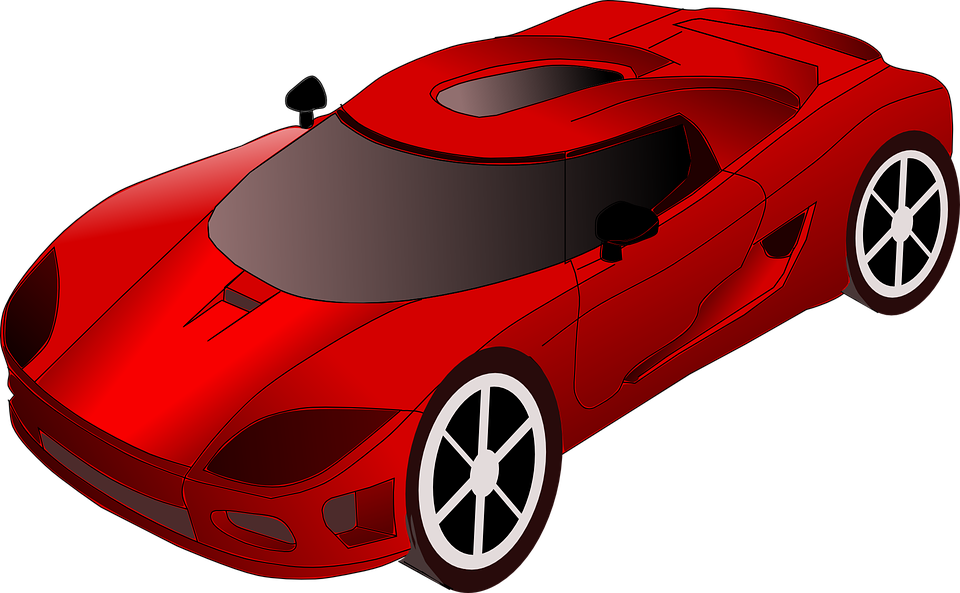 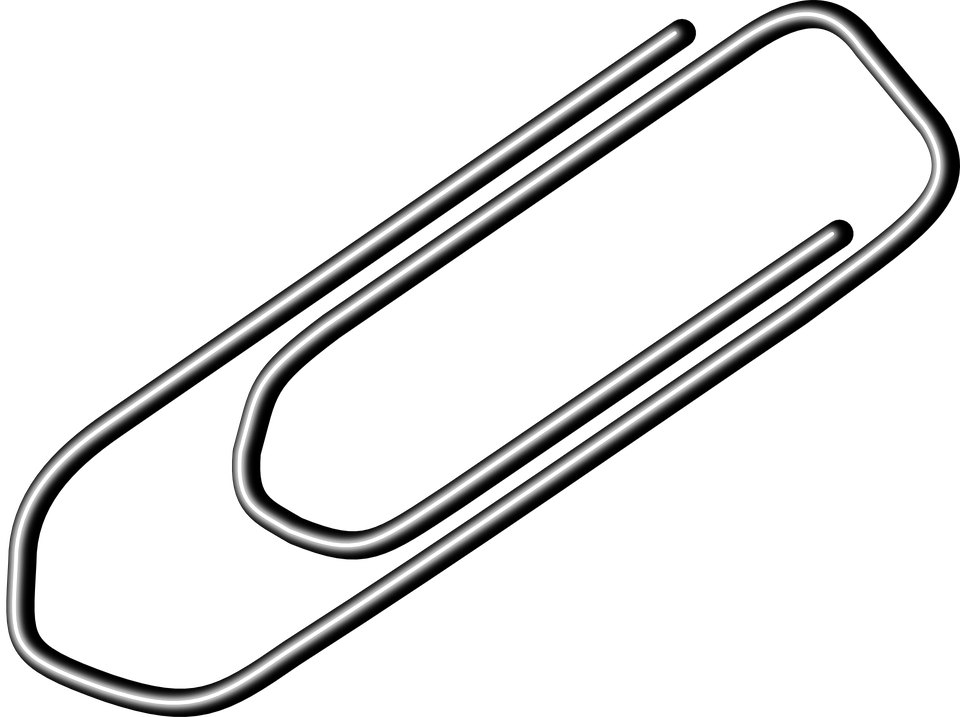 Source: Pixabay, Clker-Free-Vector-Images, Car racing red
Source: Pixabay, Clker-Free-Vector-Images, Paperclip
‹#›
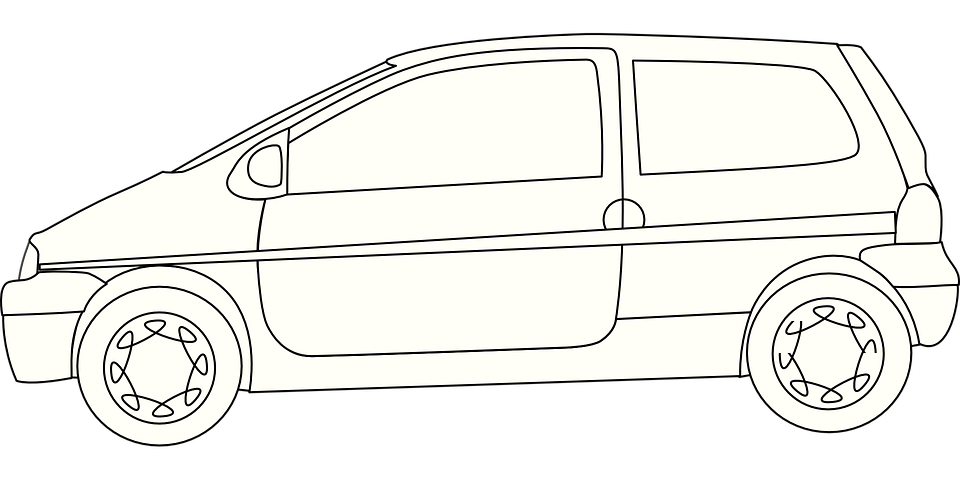 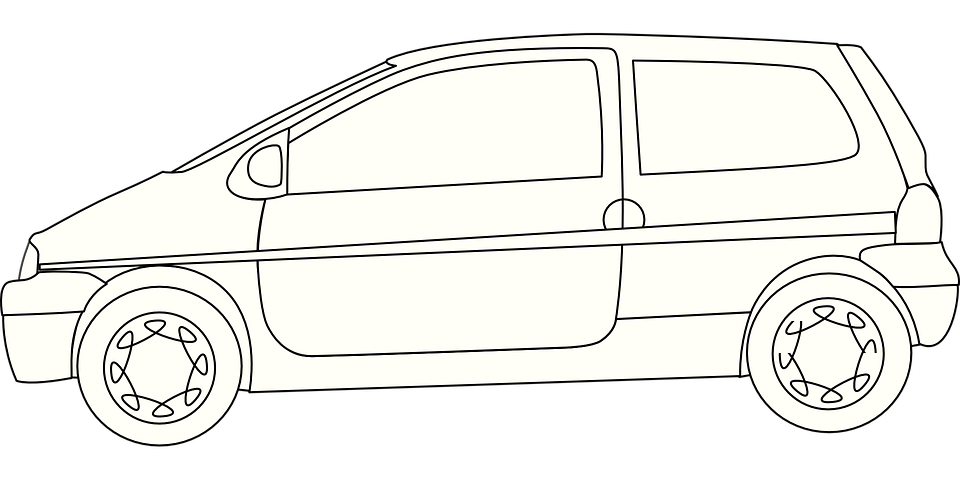 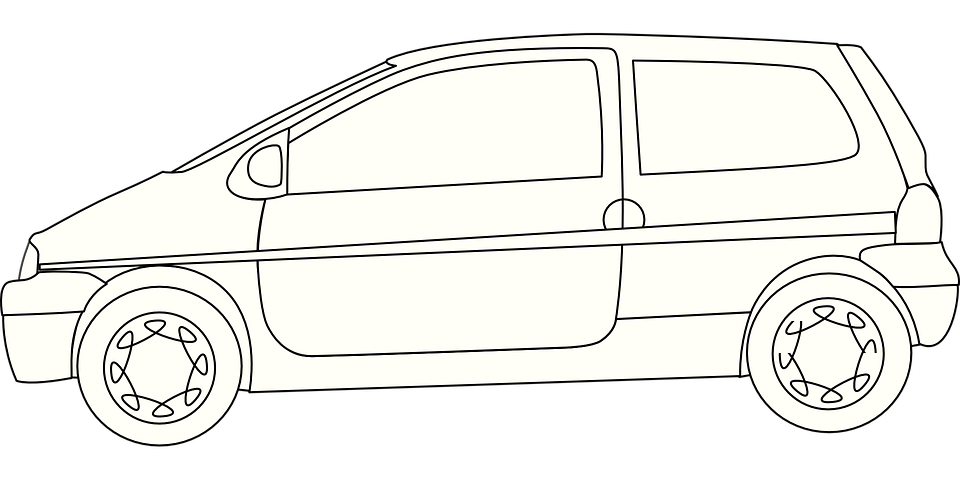 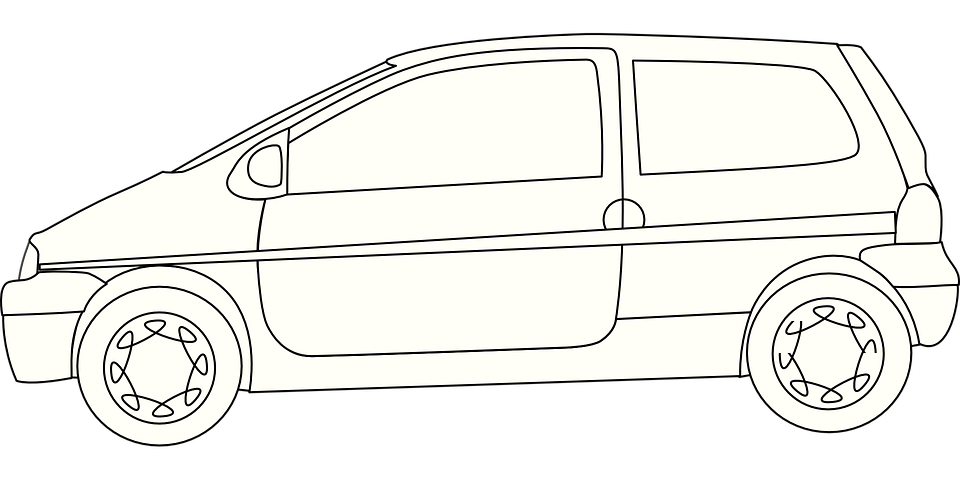 Source: Pixabay, OpenClipart-Vectors, Car vehicles
‹#›